Equivalence testing
Common practice
when p > α, researchers conclude there is no effect
e.g.: „there were no gender effects, p > .10”
How to support null in NHST?
when p > α, the result is simply not surprising (assuming null is true) or in other words, compatible with null
but that is no way a support for null:
with low power, we will observe high p-values even if null is false
is Bayes our only option?
Equivalence testing
true, we can never support null, but null does not have to be only that effect is exactly 0
we can reject null that the effect is larger (or smaller) than some specified value

this approach originates from pharmaceutical research, when it is often useful to show that a new cheap drug is not worse than other
TOST
two one-sided t-tests
H01: Δ ≤ –ΔL and H02: Δ ≥ ΔU
if both H0s are rejected, we conclude that 
	–ΔL < Δ < ΔU
	i.e., the result is (for our purposes) equivalent to the zero effect
TOST
two one-sided t-tests
H01: Δ ≤ –ΔL and H02: Δ ≥ ΔU
if both H0s are rejected, we conclude that 
	–ΔL < Δ < ΔU
	i.e., the result is (! for our purposes !) equivalent to the zero effect
Possible outcomes
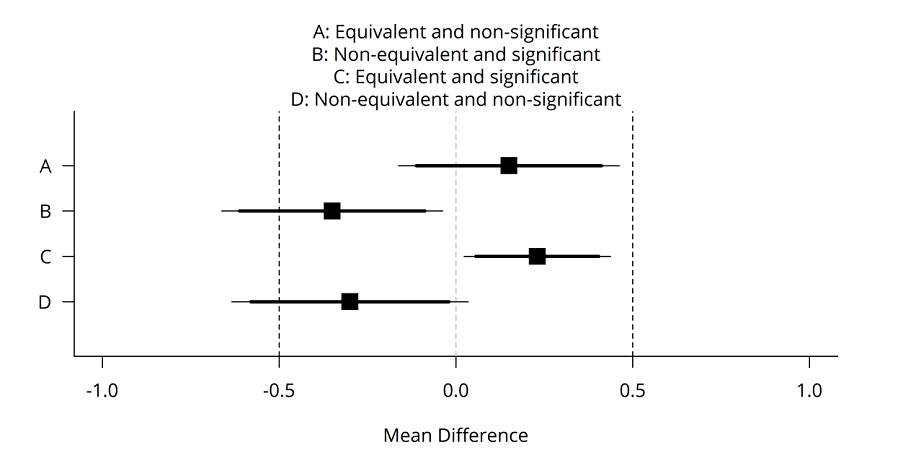 [Speaker Notes: Mean differences (black squares) and 90% confidence intervals (thick horizontal lines) and 95% confidence intervals (thin horizontal lines) with equivalence bounds ΔL = -0.5 and ΔU= 0.5 for equivalent, significant, significant and equivalent, and non-significant and non-equivalent test results.]
TOST
as a classic t-test



more universal Welch‘s version
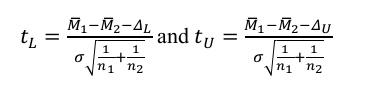 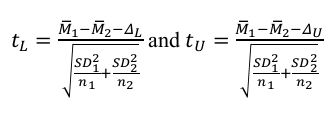 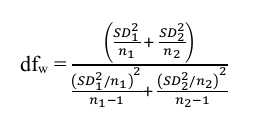 example in R
install.packages("TOSTER")
library("TOSTER")
TOSTtwo(m1=5.25, m2=5.22, sd1=0.95, sd2=0.83, n1=95, n2=89, low_eqbound_d=-0.43, high_eqbound_d=0.43, alpha = 0.05)
just copy&paste to R
Reporting results
both tests need to be significant
however, we report only the one with the higher p-value
Power analysis
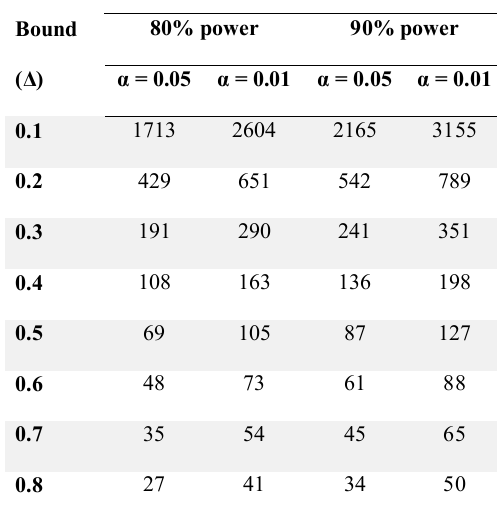 sample sizes for each group
Other tests
TOST can be shown to work for two-dependent samples t-test, one-sample t-test, correlations as well as meta-analyses
https://cran.rstudio.com/web/packages/TOSTER/vignettes/IntroductionToTOSTER.html

visualisation: http://rpsychologist.com/d3/equivalence/